EU-CERT:European Certificates and Accreditation for European Projects
EU-CERTTransnational partner meeting (TPM4)in Zagreb, Croatia 
The EU-CERT – Accreditation and Documentation Conference!
5th - 7th of December 2023

Current statusUniversity of Paderborn
Reference Number:2021-1-DE02-KA220-ADU-000033541 
Duration: 
01.02.2022 – 31.05.2024 (28 month)
Meeting AgendaWednesday, 6th of December
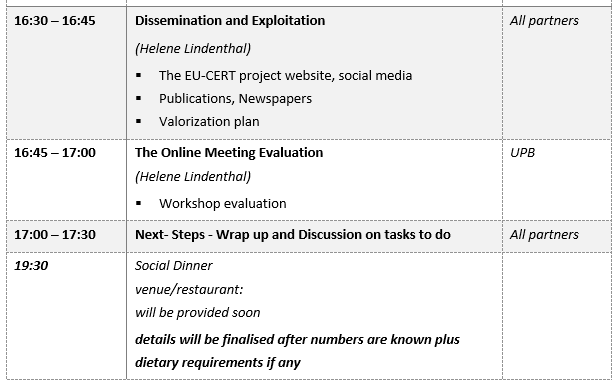 Meeting Evaluation
FOURTH TPM IN ZAGREB, CROATIA
Your opinion is important to us!
Please, follow the link to access the online survey:
https://umfragen.uni-paderborn.de/index.php/255318?lang=en 


 Until 17.12.2023 23:59
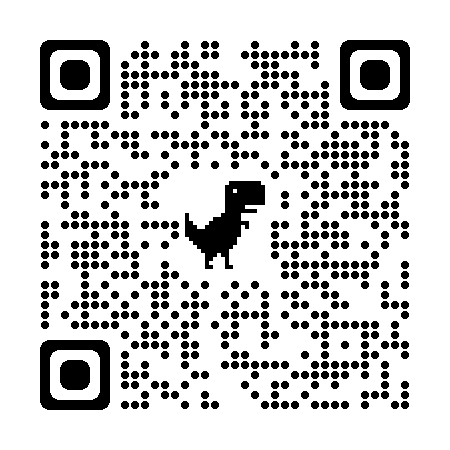 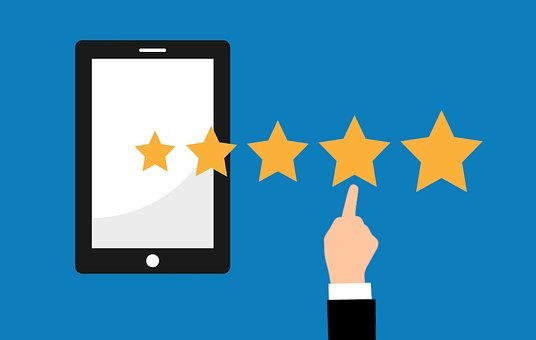 Universität Paderborn
Department Wirtschaftspädagogik Lehrstuhl Wirtschaftspädagogik II Warburger Str. 100
33098 Paderborn

http://www.upb.de/wipaed
Prof. Dr. Marc Beutner
Tel:	+49 (0) 52 51 / 60 - 23 67
Fax:	+49 (0) 52 51 / 60 - 35 63
E-Mail:	marc.beutner@uni-paderborn.de